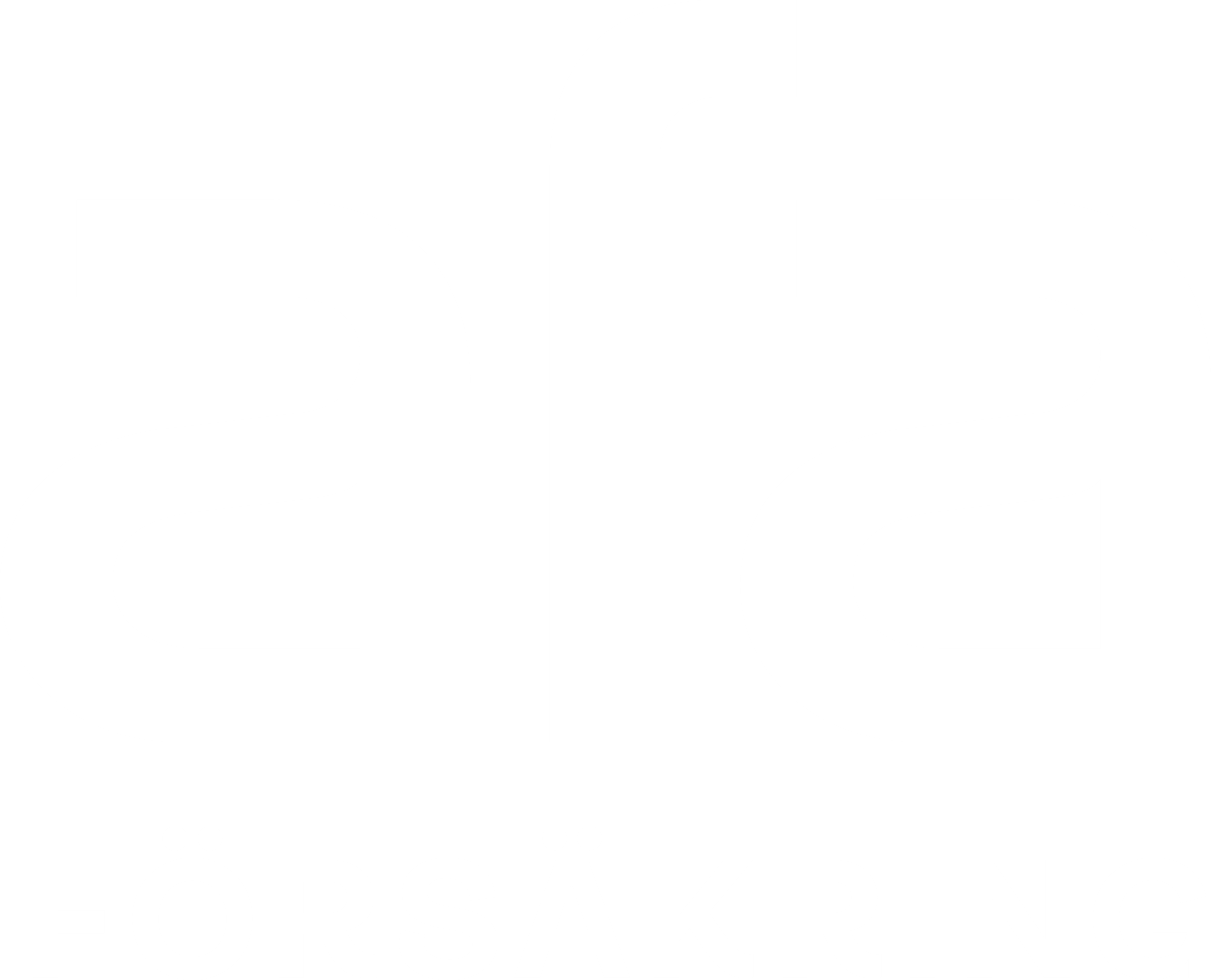 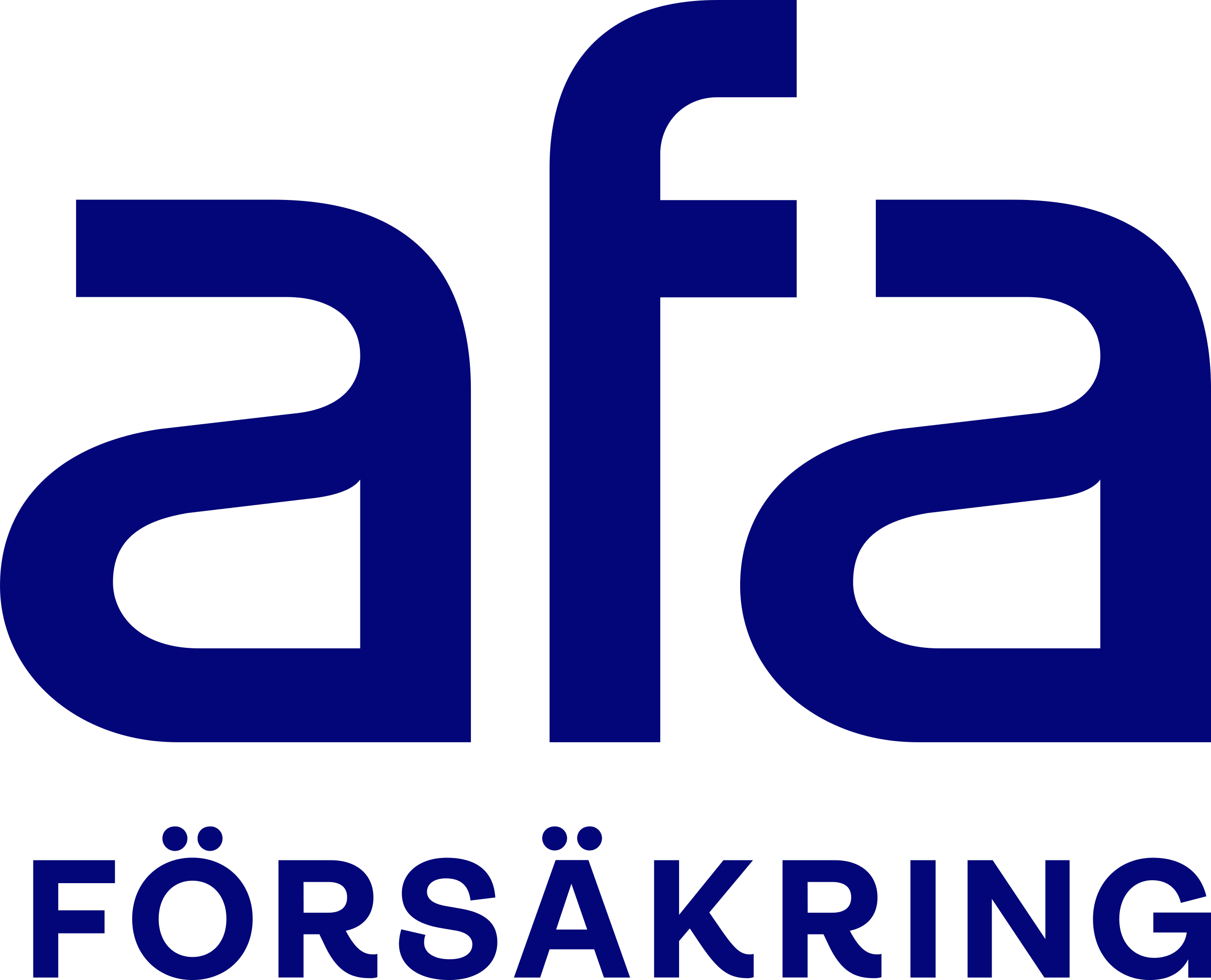 Information om en anställningsförmån som du kanske inte kände till
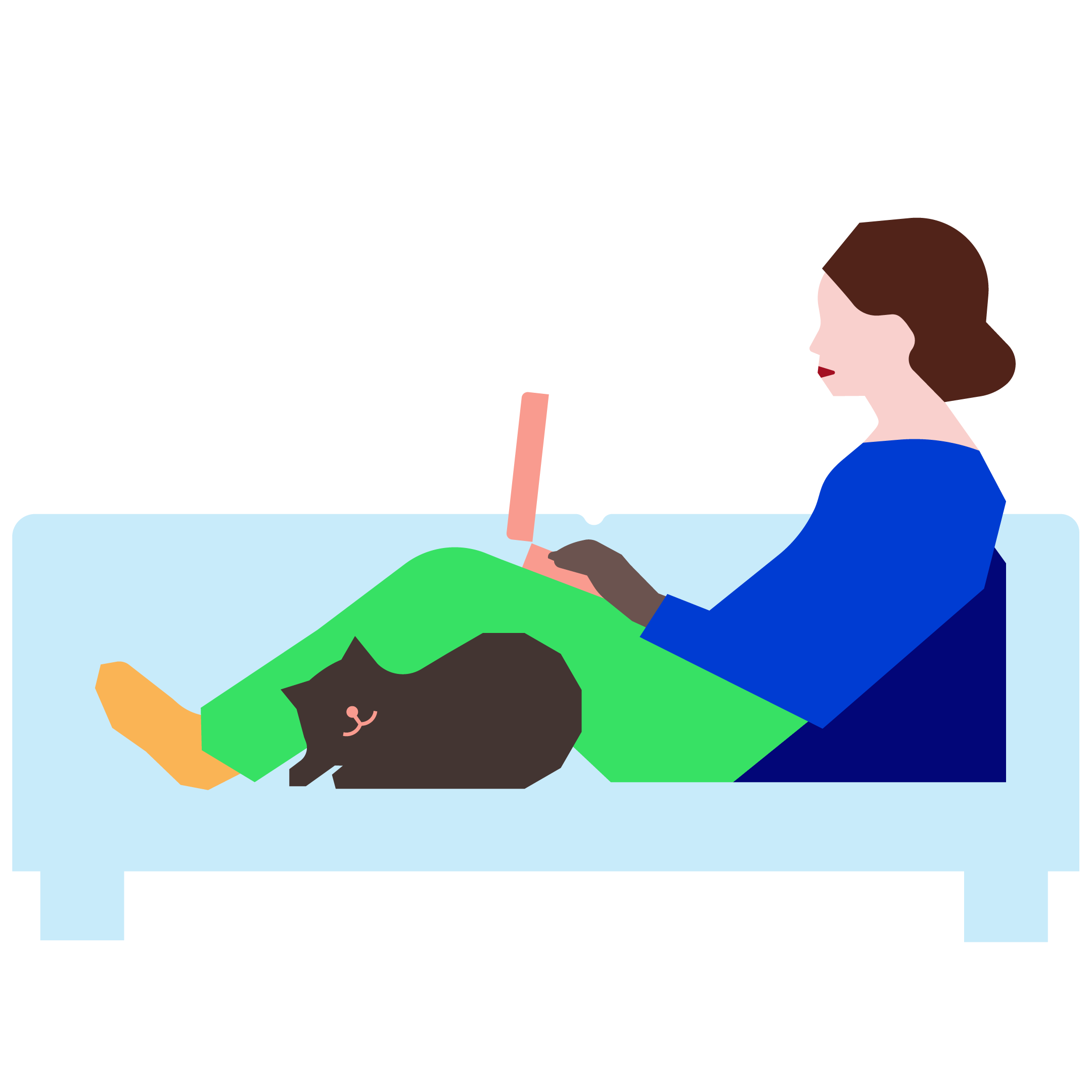 afa.se
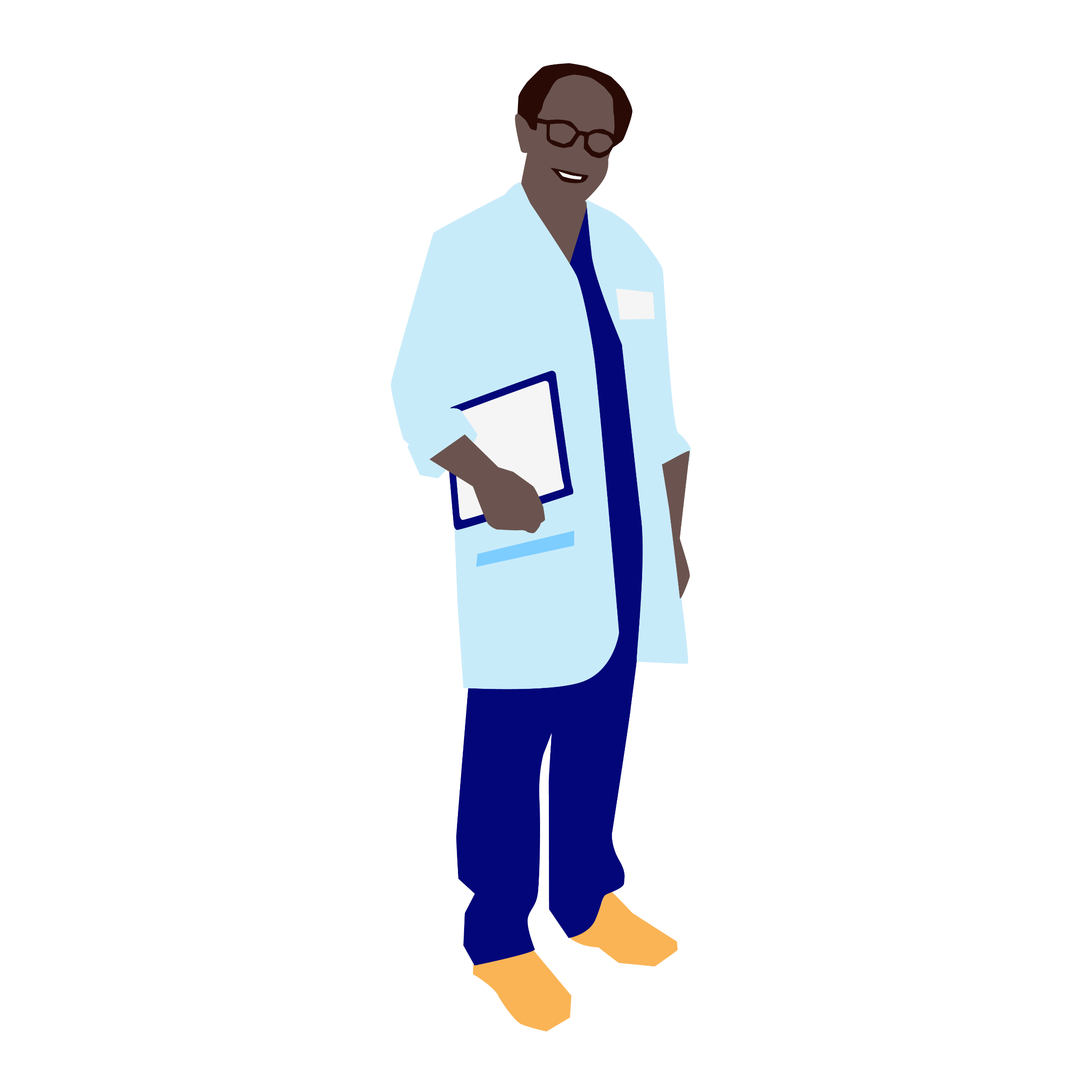 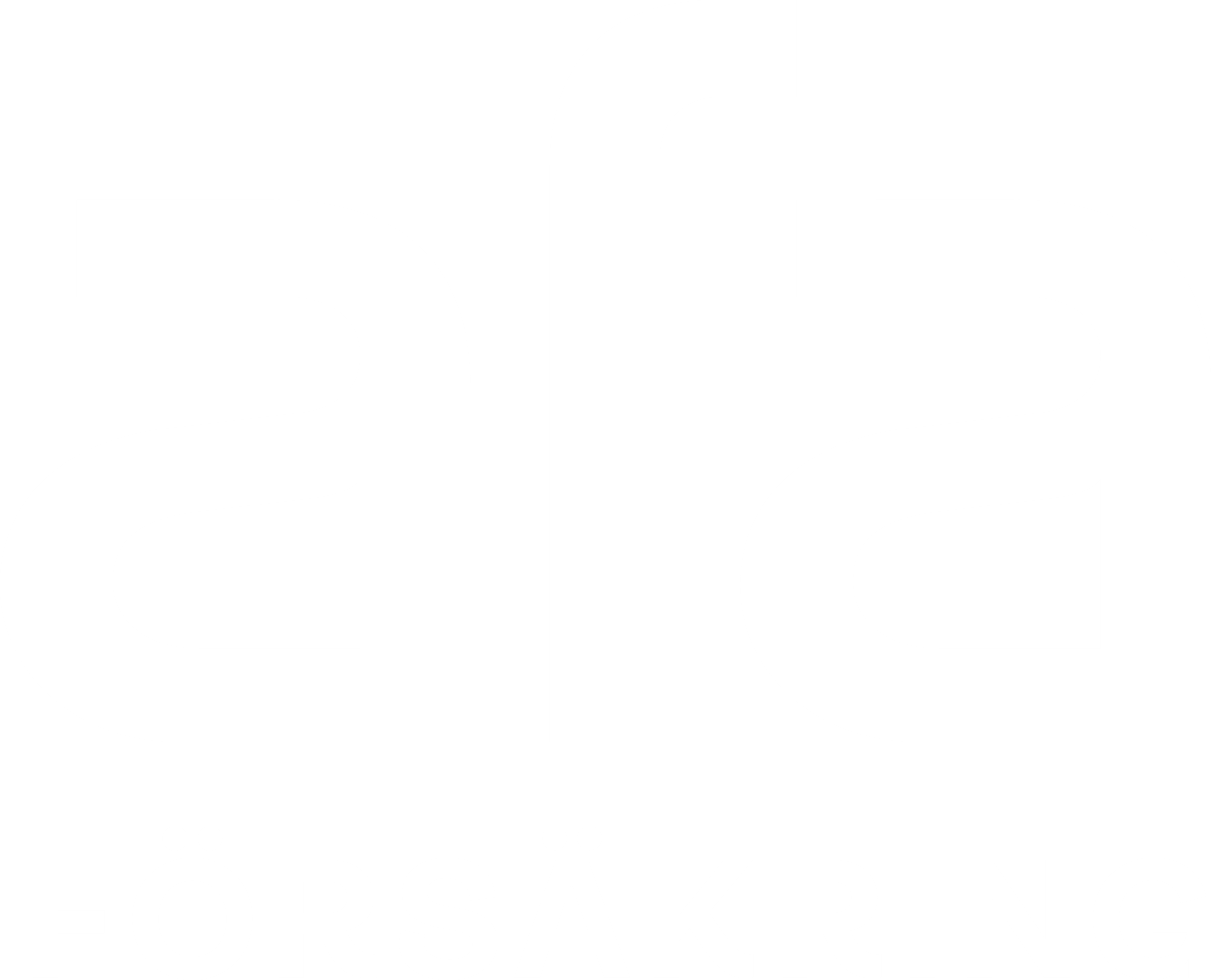 Förlamning och talsvårigheter
Läkaren Hasse kunde inte fortsätta arbeta på grund av förlamning och talsvårigheter efter en stroke.

Yrke: Läkare 
Ålder: 62 år
Månadslön: 75 000 kr när han sjukskrevs
Sjukskrivning: 360 dagar
Ersättning: Efter cirka 1 års sjukskrivning fick Hasse sjukersättning från Försäkringskassan.
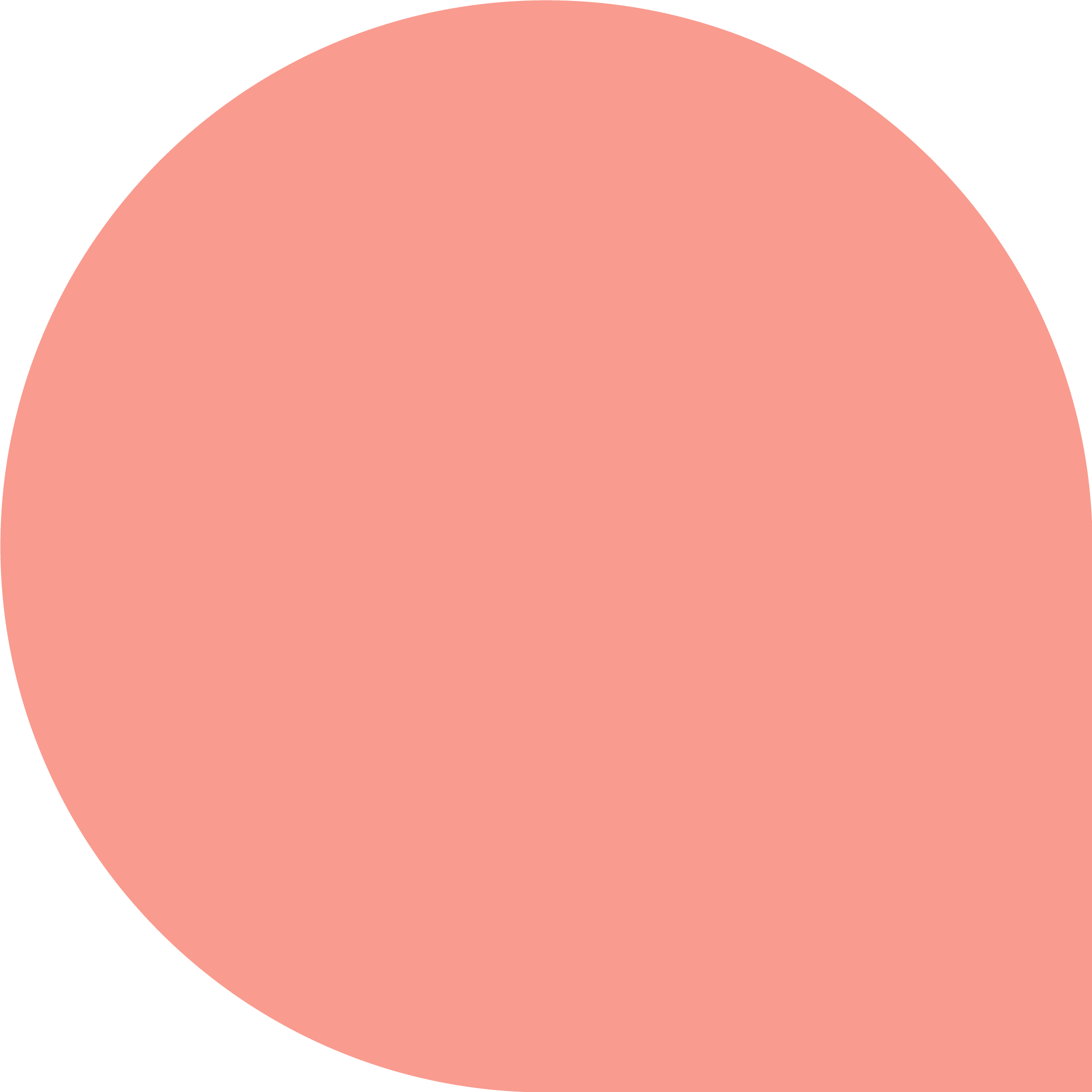 Hur mycket tror 
ni Hasse får av 
försäkringen som 
han har genom sin 
anställning?
Ersättning från Afa Försäkring enligt kollektivavtal* cirka 900 000 kr
Ersättning under tid med sjukpenning och sjukersättning. Arbetsgivaren kompenserar delvis lönedelar över 7,5 prisbasbelopp under sjuk­skrivningstiden. Inbetalning till Hasses kommande ­pension (genom Avgiftsbefrielse-försäkringen)* Sjukförsäkringen för kommun- och regionanställda
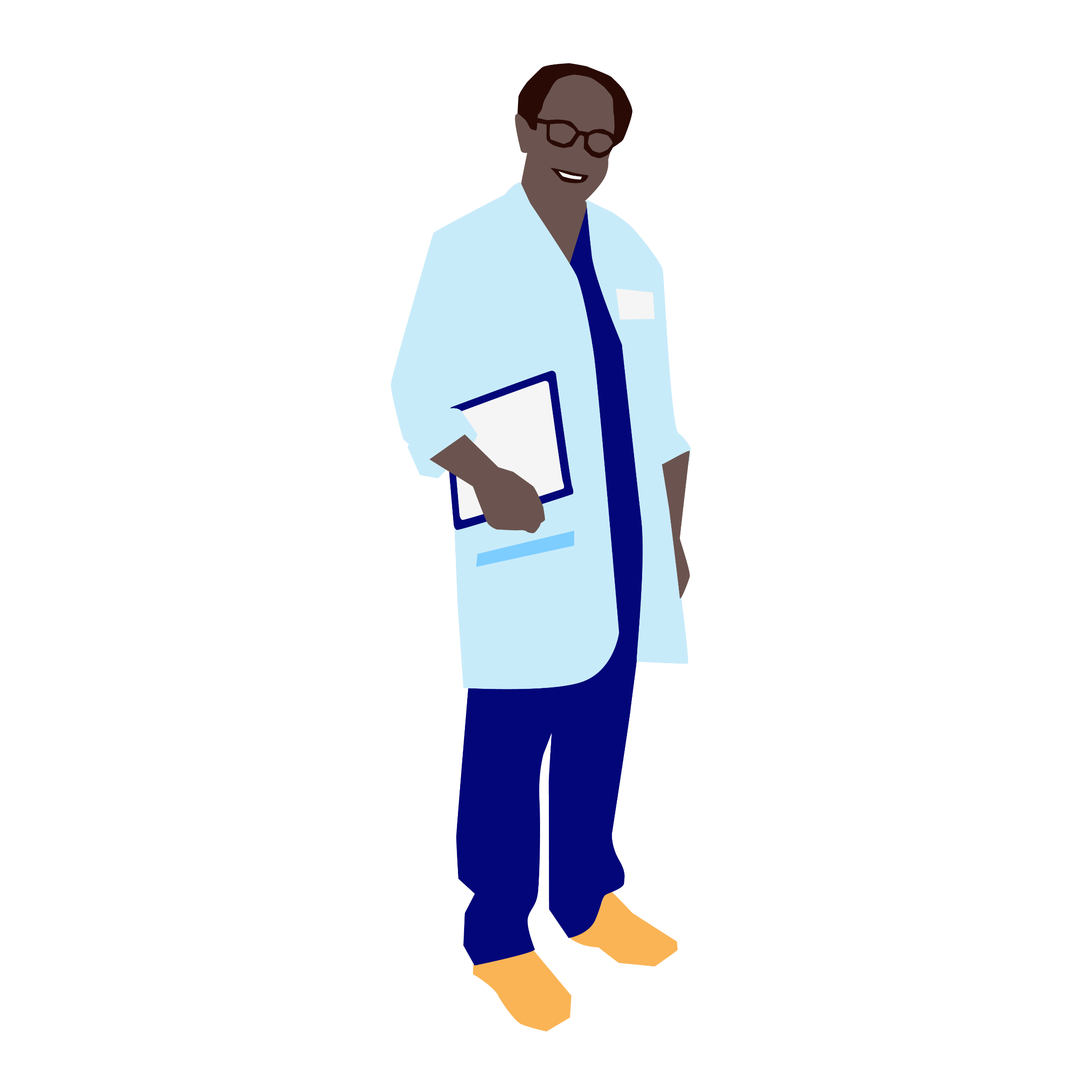 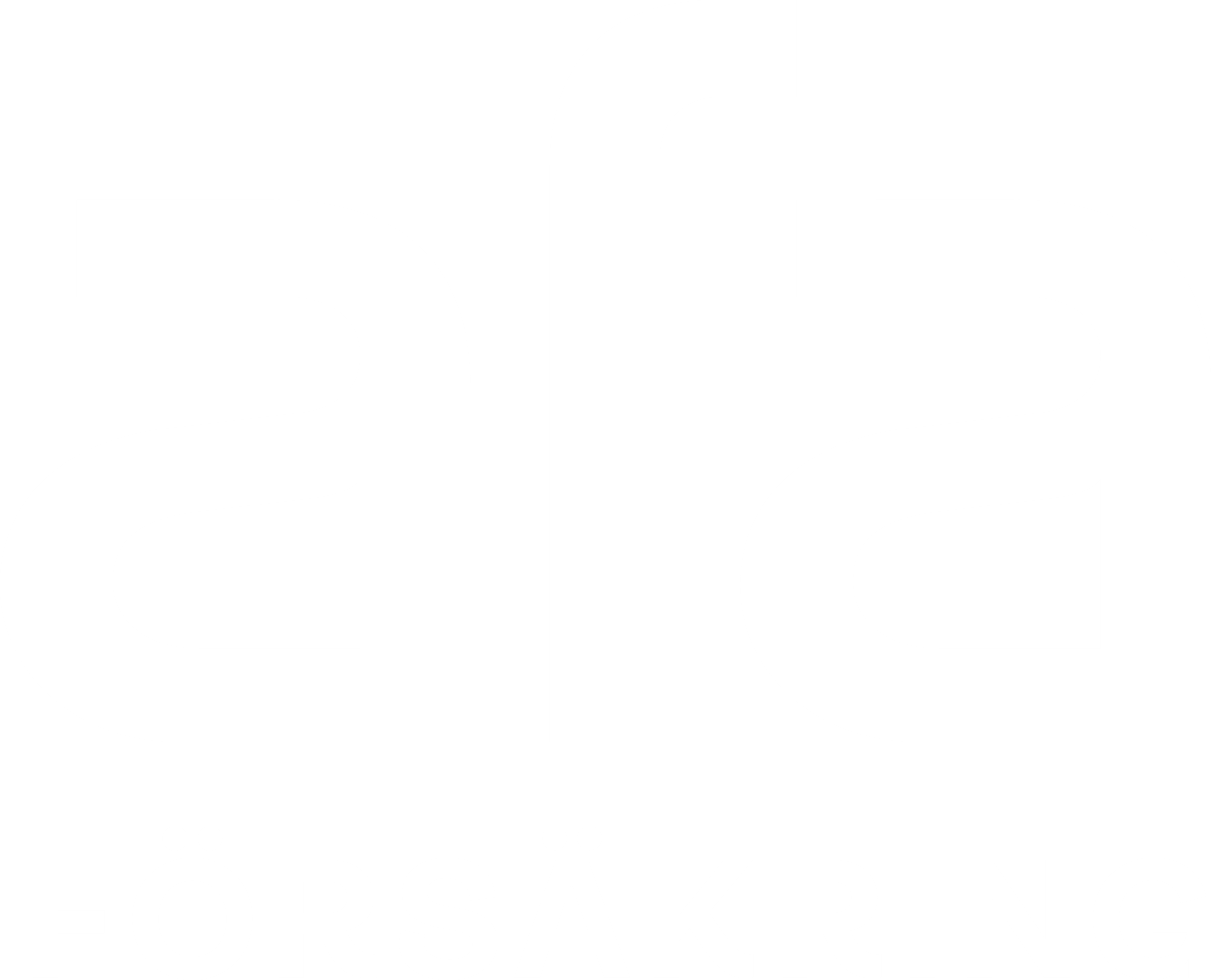 Förlamning och talsvårigheter
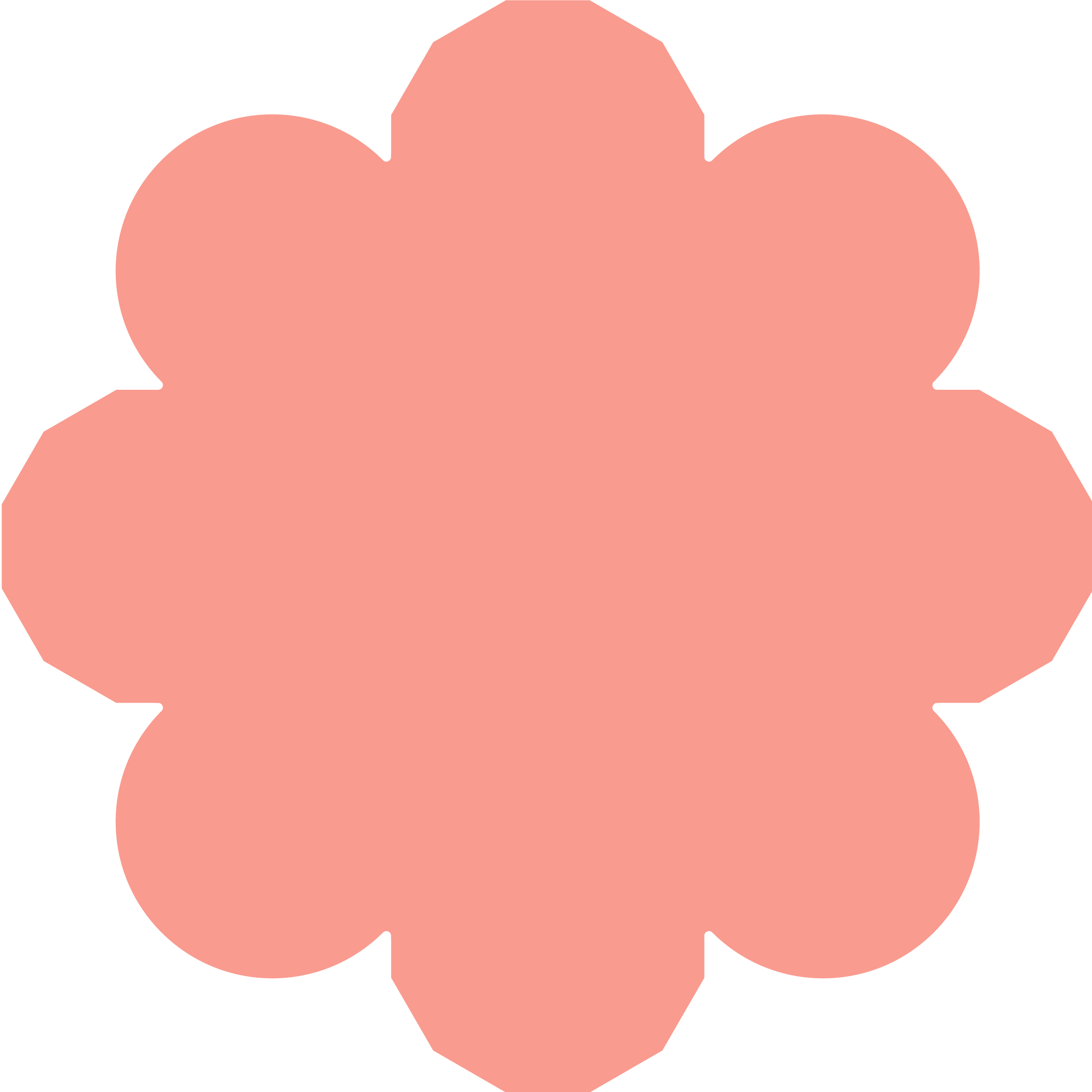 Läkaren Hasse kunde inte fortsätta arbeta på grund av förlamning och talsvårigheter efter en stroke.

Yrke: Läkare 
Ålder: 62 år
Månadslön: 75 000 kr när han sjukskrevs
Sjukskrivning: 360 dagar
Ersättning: Efter cirka 1 års sjukskrivning fick Hasse sjukersättning från Försäkringskassan.
Om Hasse inte gör någon anmälan till Afa Försäkring får han ingen ersättning.
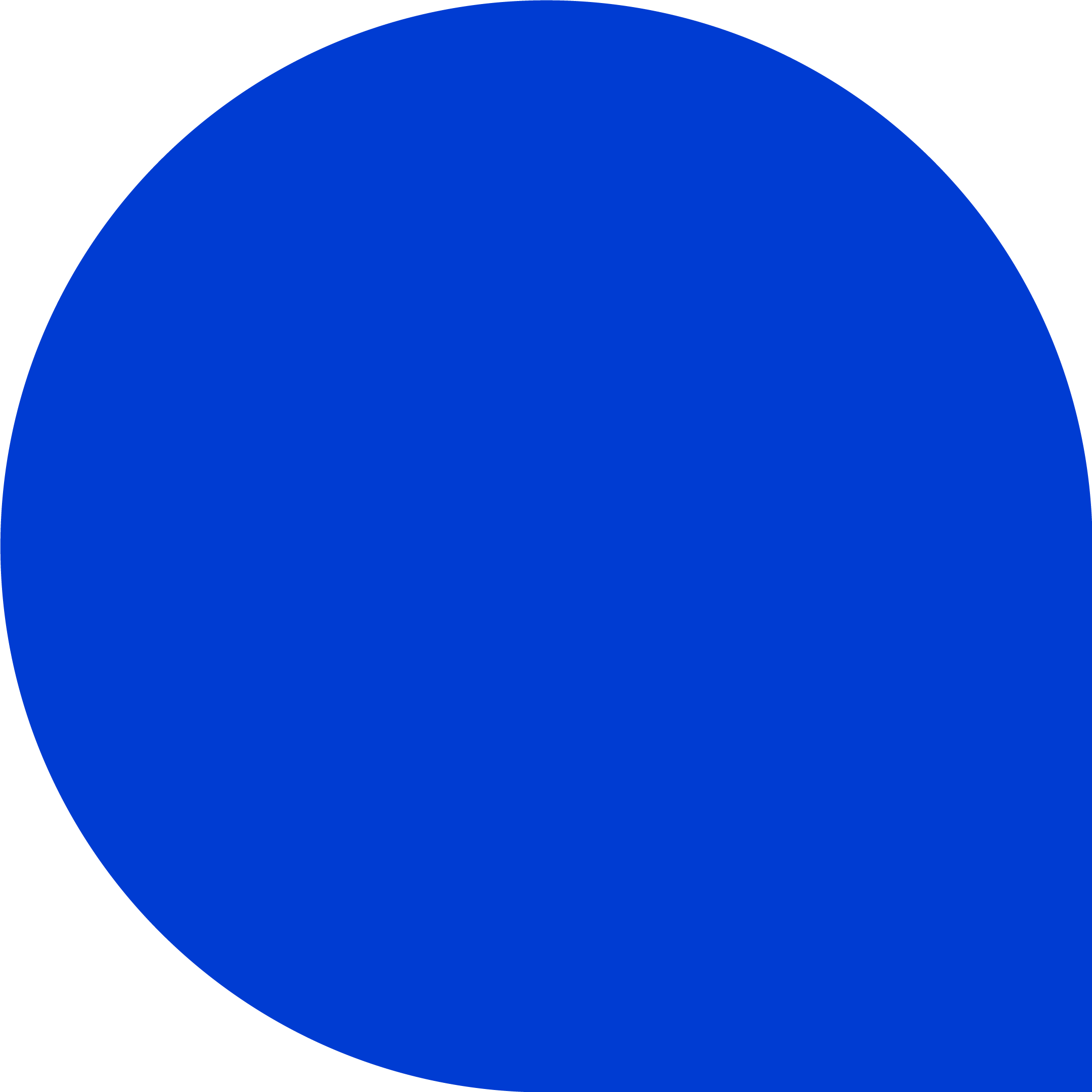 Hur mycket tror 
ni Hasse får av 
försäkringen som 
hon har genom sin 
anställning?
Ersättning från Afa Försäkring enligt kollektivavtal* cirka 900 000 kr
Ersättning under tid med sjukpenning och sjukersättning. Arbetsgivaren kompenserar delvis lönedelar över 7,5 prisbasbelopp under sjuk­skrivningstiden. Inbetalning till ­Hasses kommande ­pension (genom Avgiftsbefrielse-försäkringen)* Sjukförsäkringen för kommun- och regionanställda
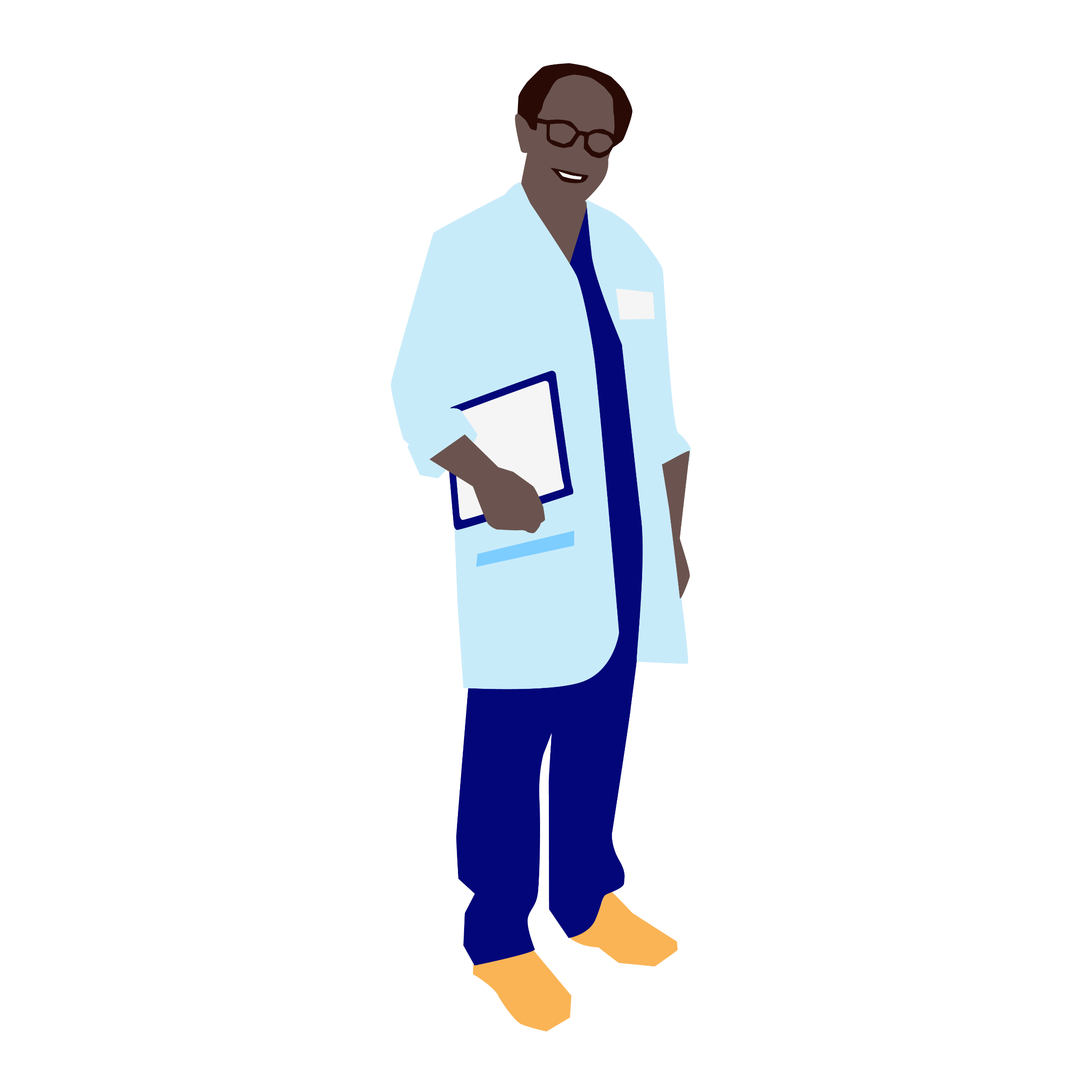 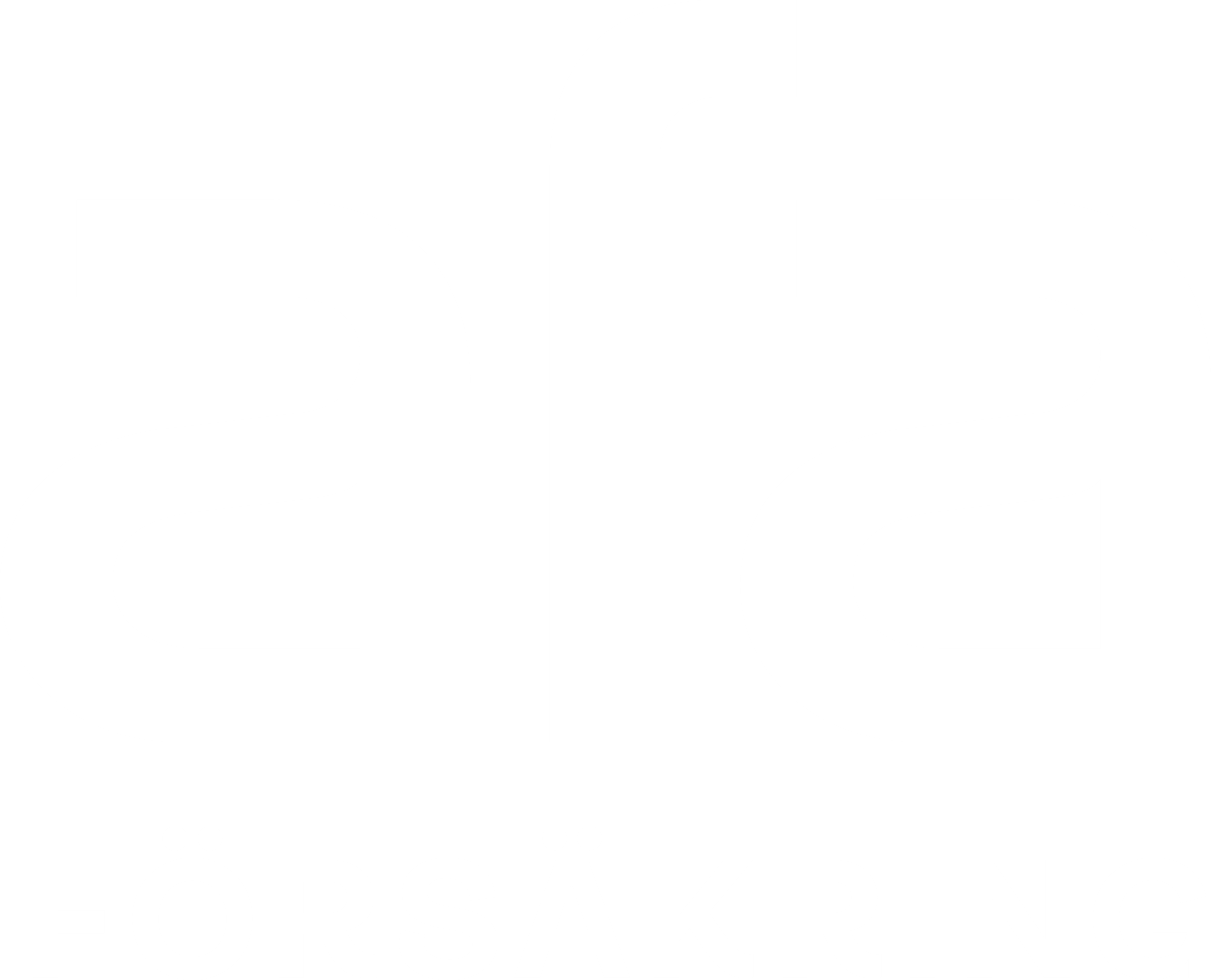 Vid sjukdom
Anmäl till Afa Försäkring när du varit sjuk längre än:
14 dagar – gäller t ex timavlönade
90 dagar – gäller tillsvidareanställda
Du är försäkrad via din anställning vid...
... sjukdom
... arbetsskada
... dödsfall
... pension
4
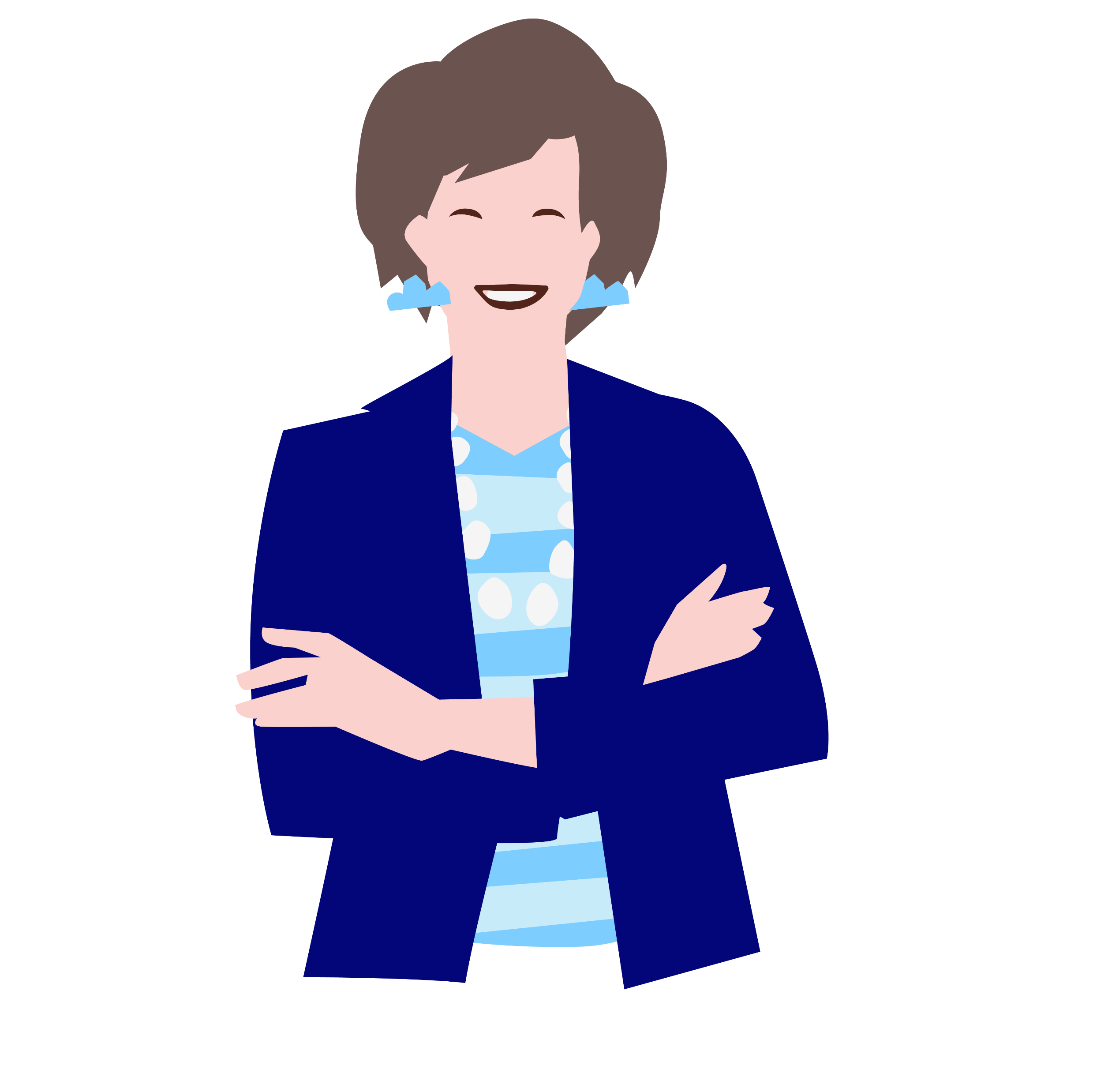 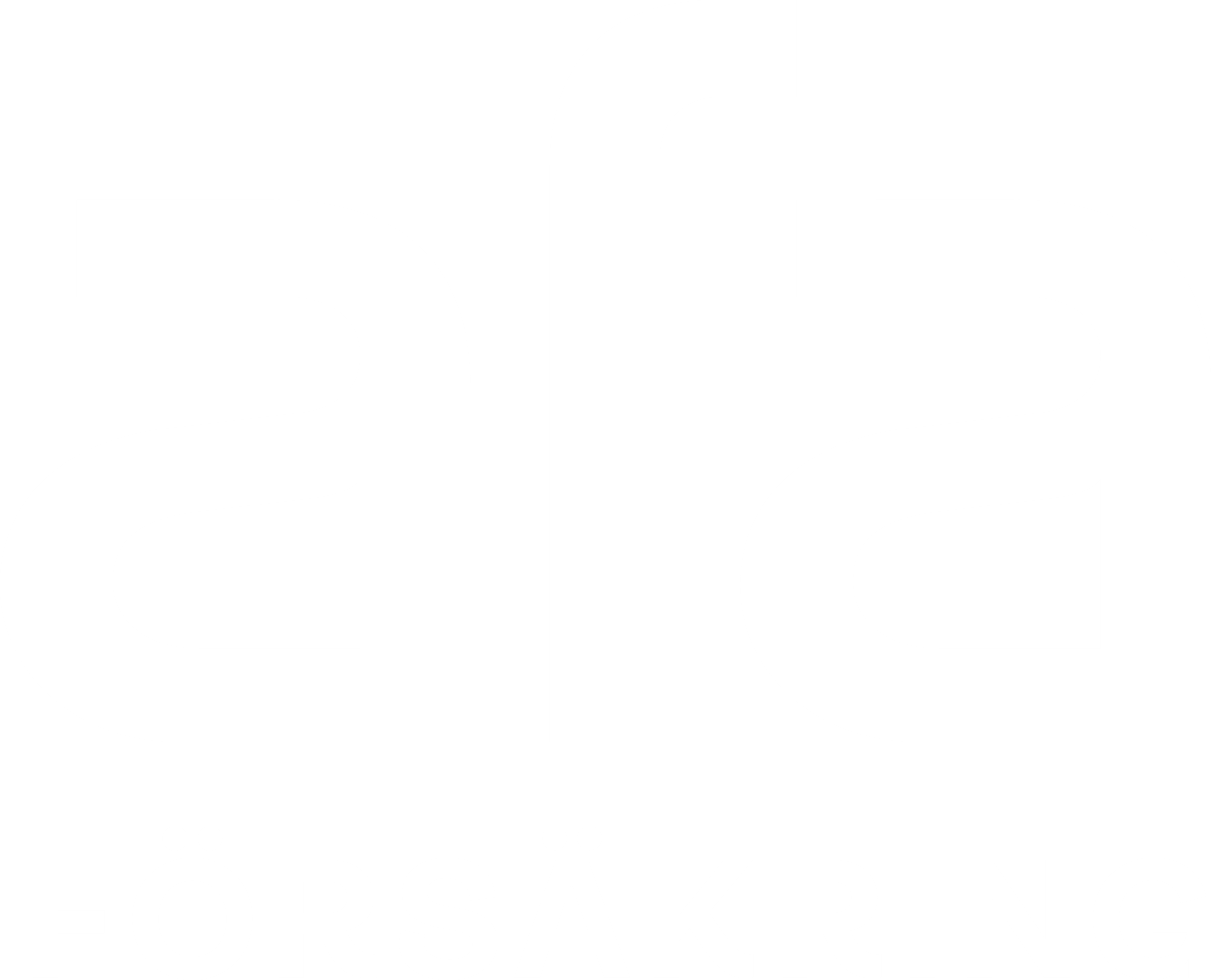 Vem vet mer?
Förnamn EfternamnTelefon: xx-xxx xx xxMejl: förnamn.efternamn@domän.se
Afa Försäkrings kundcenterTelefon: 0771-88 00 99
Gör din anmälan på afaforsakring.se

Ingen ska missa ersättning!
5
6